Доброта – 
это стремление человека дать 
полное счастье всем людям 
всему человечеству
Вежливость – 
это умение вести себя так, 
чтобы другим было 
приятно с тобой.
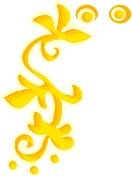 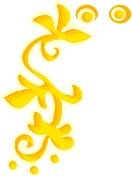 ЧТОБЫ РАДОСТЬ 
ЛЮДЯМ ДАРИТЬ,
НАДО ДОБРЫМ 
И ВЕЖЛИВЫМ БЫТЬ
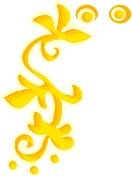 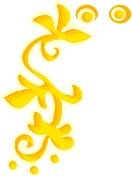 ПУТЬ К ДОБРУ
Я
Я
Я
Я
Я
Я
Я
Я
Я
Я
Я
Я
Я
Я
Я
ПУТЬ К ДОБРУ
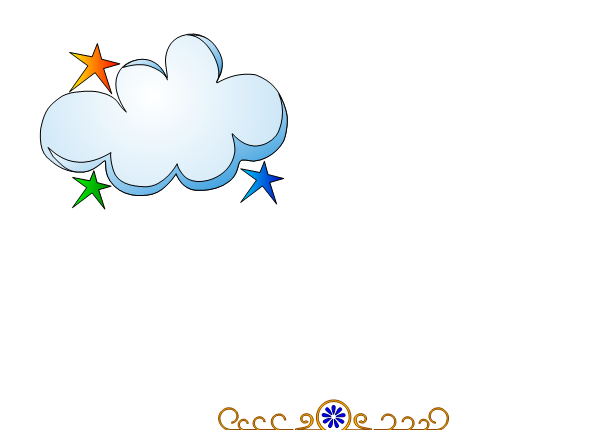 ПУЯЯТЯЬ
Я
Пословицы и поговорки 
о добре и вежливости.
В добрый час молвить, в худой промолчать.
Добра желаешь – добро делай
Добрая слава лежит, а худая бежит.
Добрая ссора лучше худого согласия.
Добро и во сне хорошо.
Доброе дело и в воде не тонет. Доброе слово – это доброе дело.
Доброта без разума пуста.
От вежливых слов язык не отсохнет.
Доброе дело и в воде не тонет
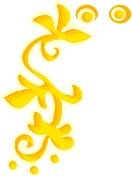 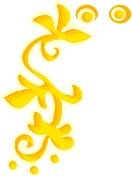 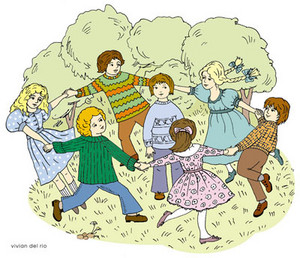 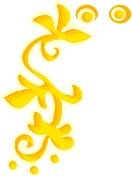 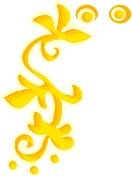